1. ACETIC ACID
CH3COOH 
MF: C2 H4 O2;          M Wt: 60.04 g/mol        BP: 118 0C
IUPAC : Ethanoic acid 
Prepared from both ethanol & methanol
Properties: pungent odor, liquid, sour taste
Ethanoic acid, ethylic acid, vinegar acid, and methane carboxylic acid; f CH3COOH. Acetic acid is a byproduct of fermentation, and gives vinegar its characteristic odor. Vinegar is about 4-6% acetic acid in water.
USES: used as a reagent, polar-protic-solvent, starting material for the preparation of many acetyl derivatives: (acid chloride/ anhydride/esters) 
As an acetylating agent, etc.
Glacial acetic acid (GAA) is anhydrous form of acetic acid
2. Acetyl salicylic acid (ASPIRIN)
IUPAC: 2-Acetoxybenzoic acid
 MF: C9 H 8 O4,    MM:180.158 g/mole ; MP: 135 0C
Uses: Aspirin (Prodrug), also known as acetylsalicylic acid, is a medication used to reduce pain, fever, or inflammation. Specific inflammatory conditions which aspirin is used to treat include Kawasaki disease, pericarditis, and rheumatic fever also used as an anti thrombotic agent in myocardial infarction (Low dose Aspirin)
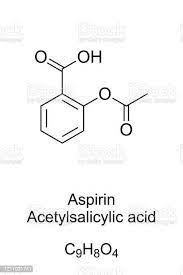 3. BENZYL BENZOATE
It is a ester of benzyl alcohol and benzoic acid, Oily liquid with aromatic smell




Mf : C14H12O2      M Wt.: 212.248 g·mol−1  MP: 18 °C (

Used as scabicidal agent (lotion), repellent for ticks, lice/and mosquitoes, as vasodilating agent; organic reagent for synthesis of many other compound
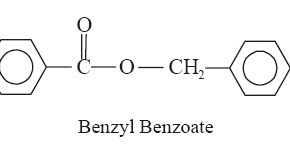 4. Benzoic acid
Benzoic acid is a white (or colorless) solid with the formula C6H5CO2H. It is the simplest Aromatic carboxylic acid
IUPAC: Benzene carboxylic acid
MF: C7H6O2  ;   M M:122.123 g/mole
MP: 122 °C

USES: Food preservative, anti fungal agents; starting material for the synthesis of many organic compounds/ derivatives.
Used as a topical anti septic agents